5.1 bGraphing Slopes
Example 1
Graph the slope given the y-intercept.
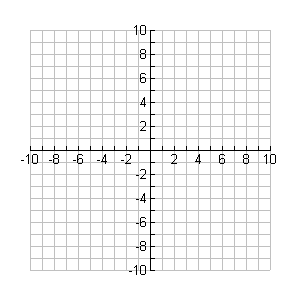 Example 2
Graph the slope given the y-intercept.
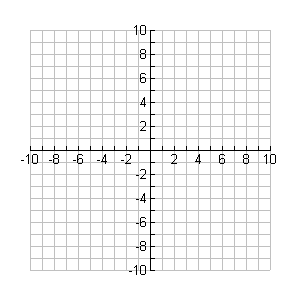 Example 3
Graph the slope given the y-intercept.
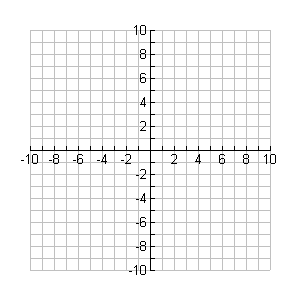 WB Page 141 #1-4